Назва має значення
(про людей, чиїми іменами було перейменовано вулиці Черкащини)
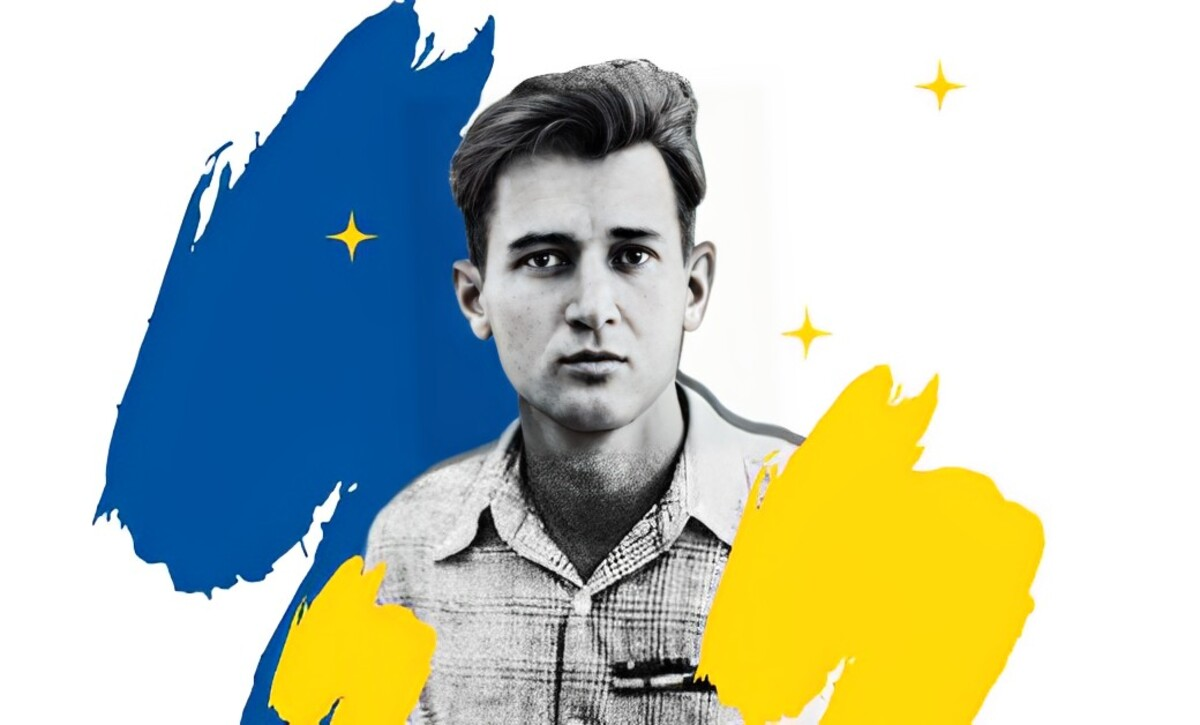 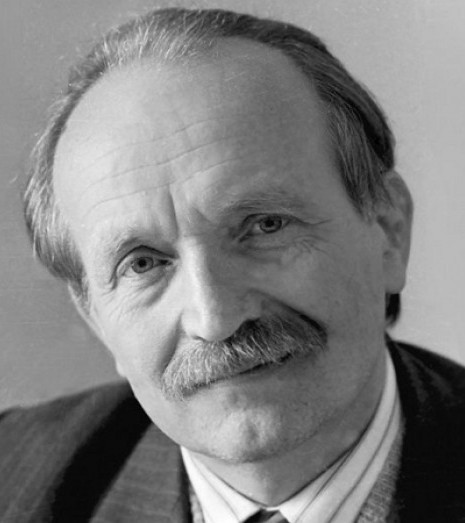 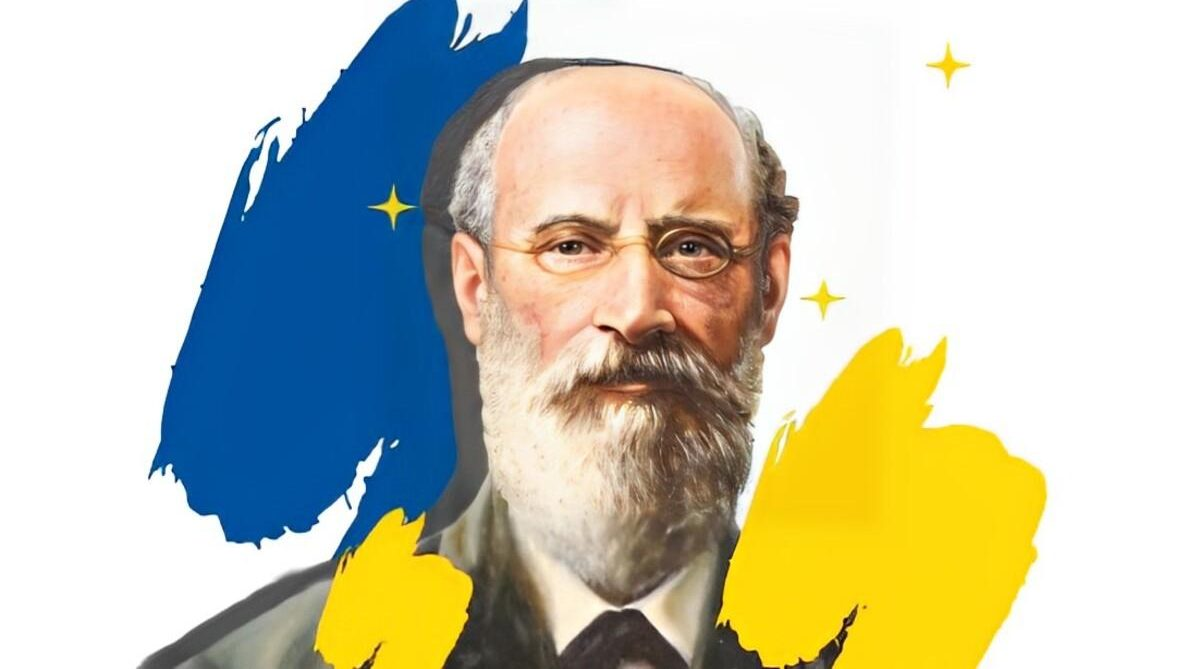 СМІЛЯНСЬКИЙ РАЙОН
Петро Конашевич-Сагайдачний - запорозький полководець і політичний діяч, православний шляхтич гербу Побуг, гетьман реєстрового козацтва. 
Організатор успішних походів запорозьких козаків проти Кримського ханства, Османської імперії та Московського царства.
Іван Виговський -  український військовий, політичний і державний діяч. Гетьман Війська Запорозького, голова козацької держави у Наддніпрянській Україні.
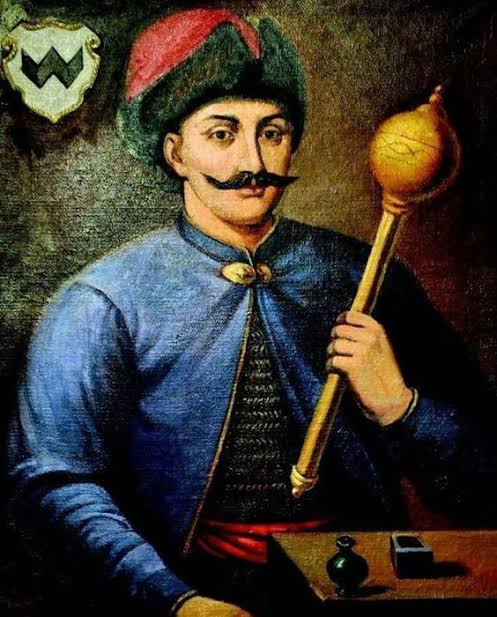 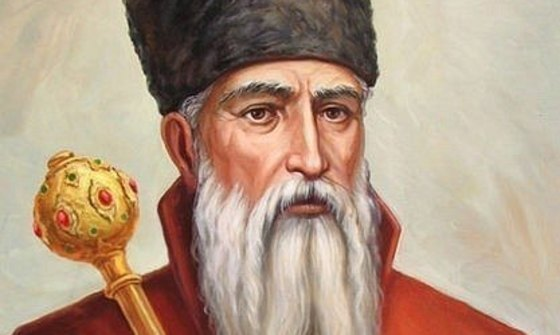 МІСТО ЧЕРКАСИ
Георгій Іванович Нарбут — український художник-графік, ілюстратор, автор перших українських державних знаків (банкнот і поштових марок). Один з засновників і ректор Української Академії Мистецтв.
Негода Микола Феодосійович – видатний письменник, лауреат літературно-публіцистичної премії імені В. Симоненка, талановитий митець. 
У 1998 році нагороджений пам’ятним знаком ІІ ступеня «За заслуги перед містом Черкаси», за значний художньо-публіцистичний доробок, за творчі здобутки поета шевченківської тематики, поета-пісняра, автора пісні-реквієму «Степом, степом…»
Олена Іванівна Теліга– українська поетеса, публіцист, літературний критик, діячка ОУН. 
Борець за незалежність України у ХХ сторіччі.
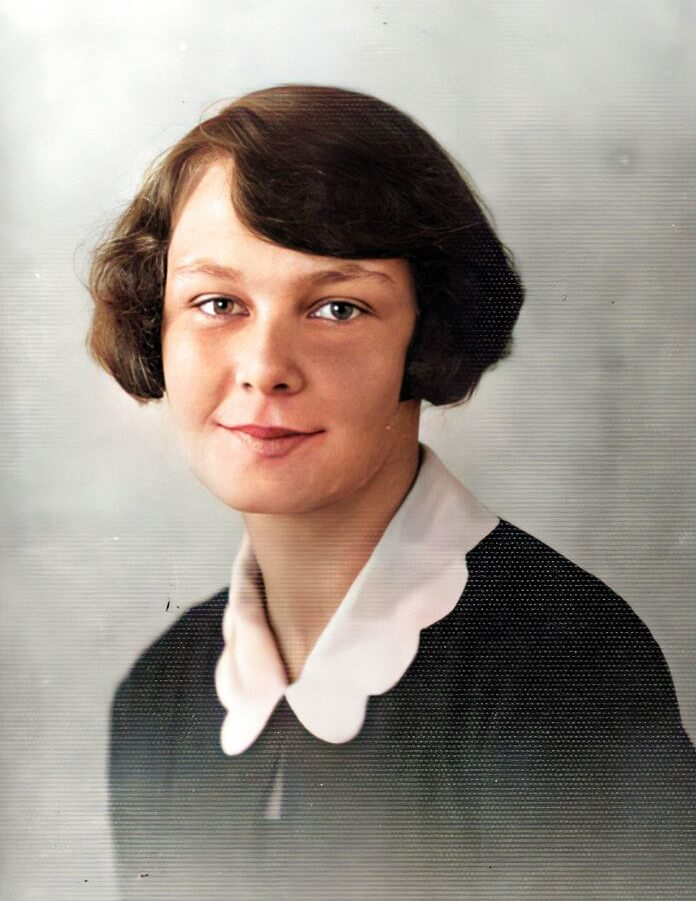 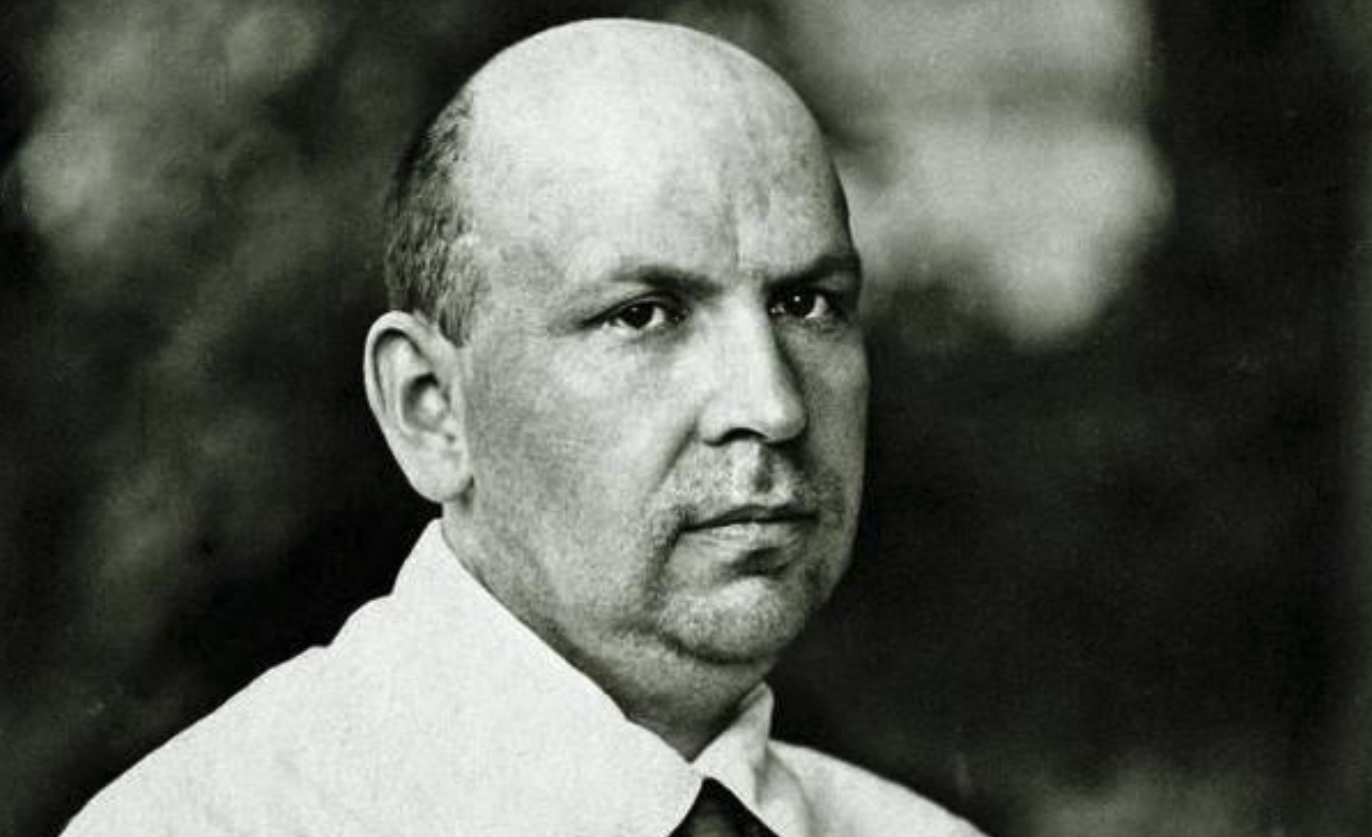 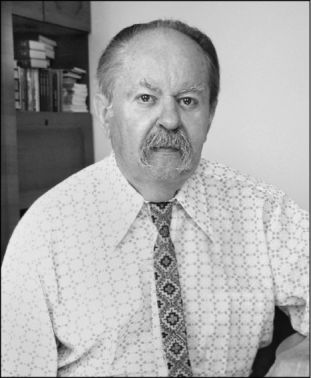 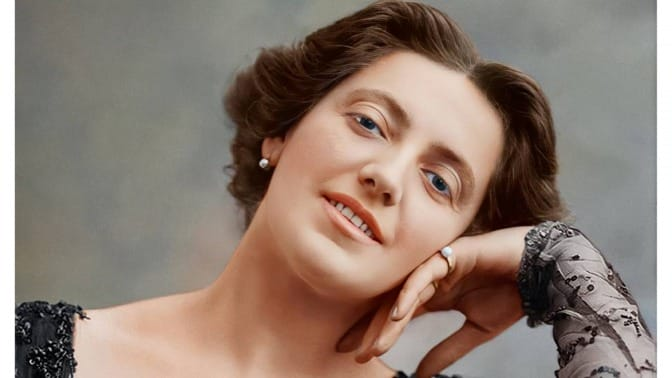 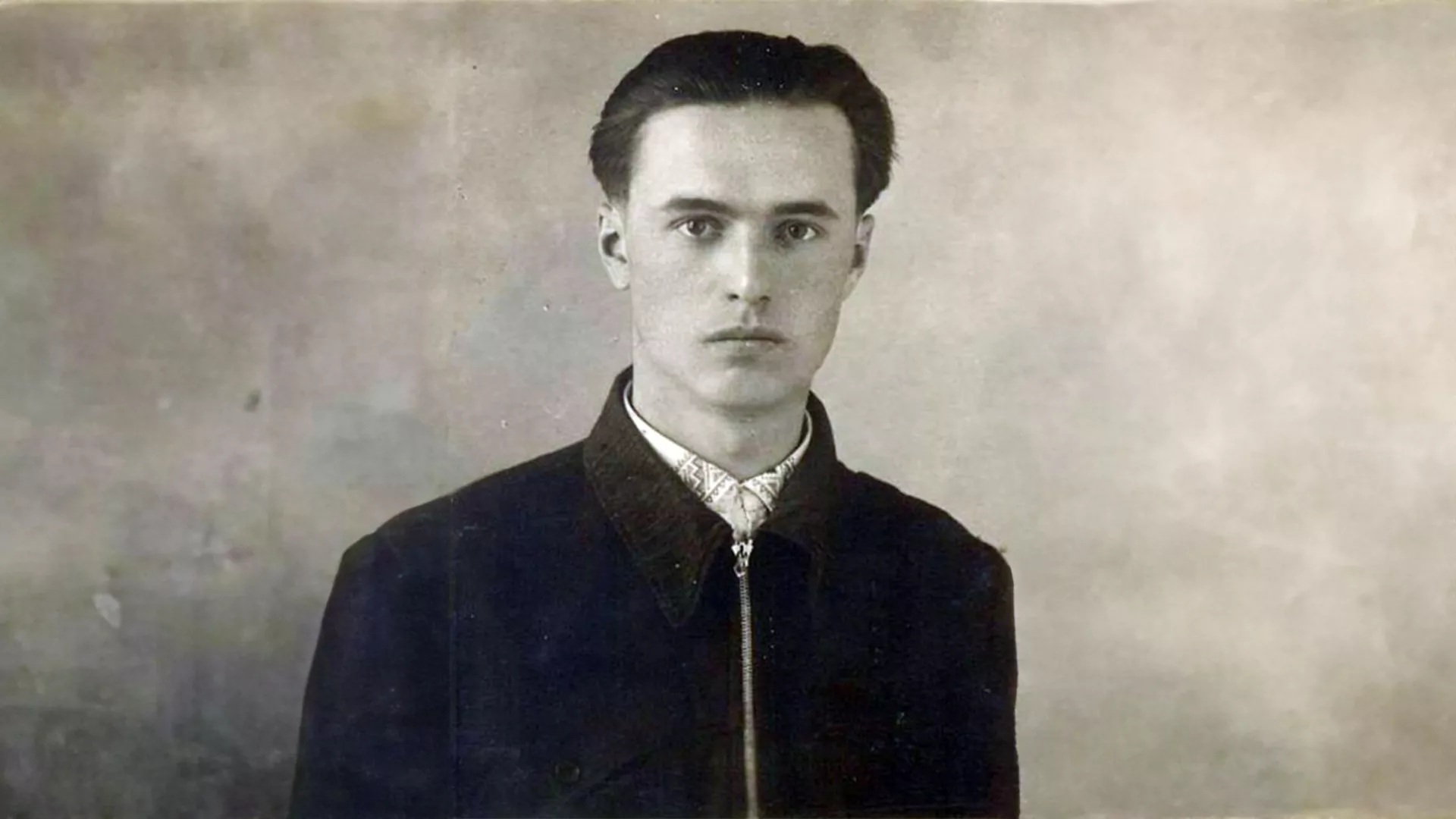 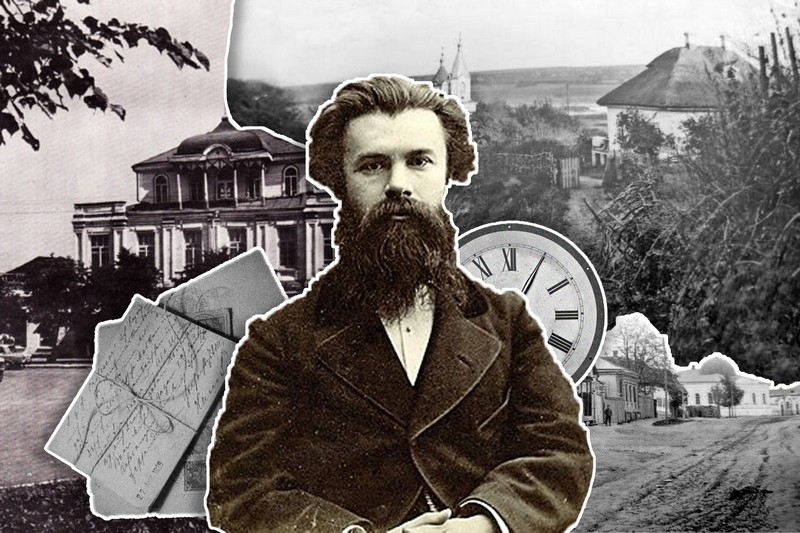 МІСТО ГОРОДИЩЕ
Іван Семенович Нечуй-Левицький - український письменник, лінгвіст, етнограф, фольклорист, педагог. Написав понад п'ятдесят високохудожніх романів, повістей, оповідань, п'єс, казок, нарисів, гуморесок, літературно-критичних статей.
Павло Платонович Чубинський — український етнограф, фольклорист, поет, громадський діяч, автор тексту гімну України.
Григорій Савич Сковорода -відомий український філософ-мислитель, поет, педагог, перекладач, музикант. належить до найвидатніших виразників української ментальності ХVІІІ ст. У його творах відобразилися світогляд, стиль, спосіб мислення, жива душа українського народу.
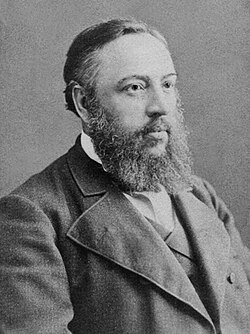 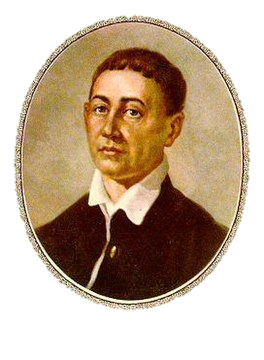 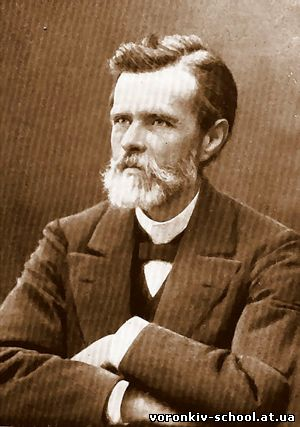 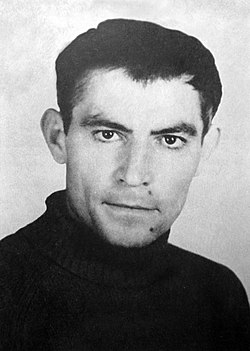 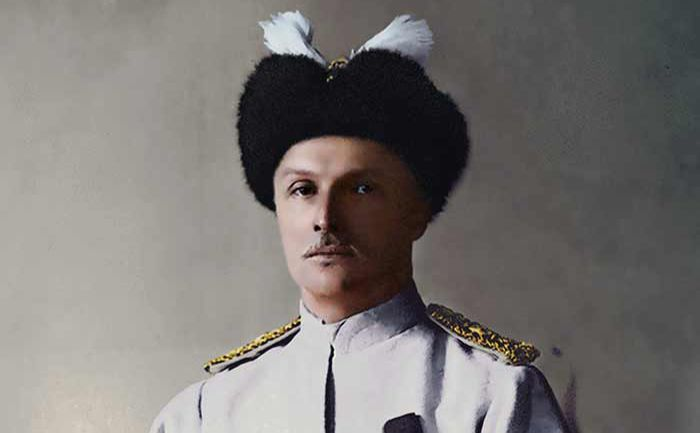 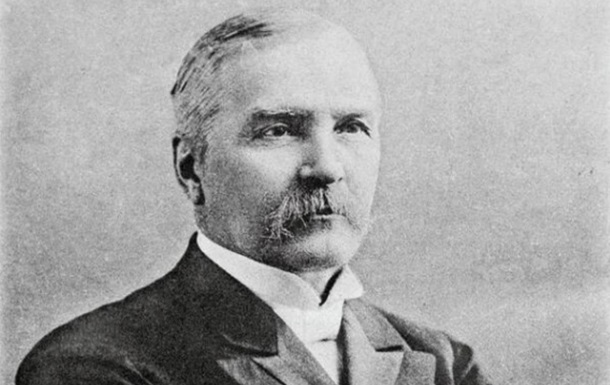 м. Корсунь-Шевченківський
Степан Андрійович Бандера  - український політичний діяч, революціонер, один із радикальних та чільних ідеологів, практиків і теоретиків українського націоналістичного руху XX століття.
Микола Іванович Міхновський - український політичний та громадський діяч кінця XIX — початку XX століття. Адвокат, публіцист, ідеолог українського самостійництва, перший представник українського
Роман Осипович Шухевич - український політичний, громадський, державний і військовий діяч. Член галицького крайового проводу Організації українських націоналістів.
націоналізму, діяч Української Народної Республіки і організатор українського війська, прихильник дерусифікації.
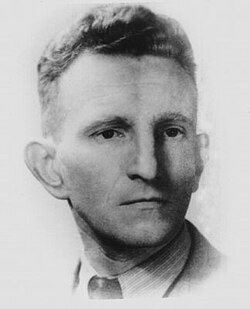 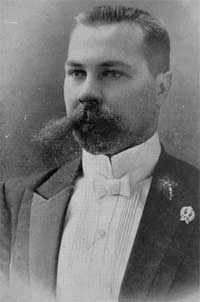 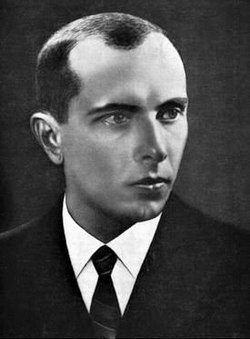 Також було перейменовано місто Кіровоград на Кропивницький на честь українського письменника і драматурга Марка Кропивницького.
Марко Лукич Кропивницький - український письменник, драматург, театральний режисер і актор. З іменем Кропивницького пов'язані створення українського професійного театру в наддніпрянській Україні й наступний етап розвитку реалістичної драматургії.
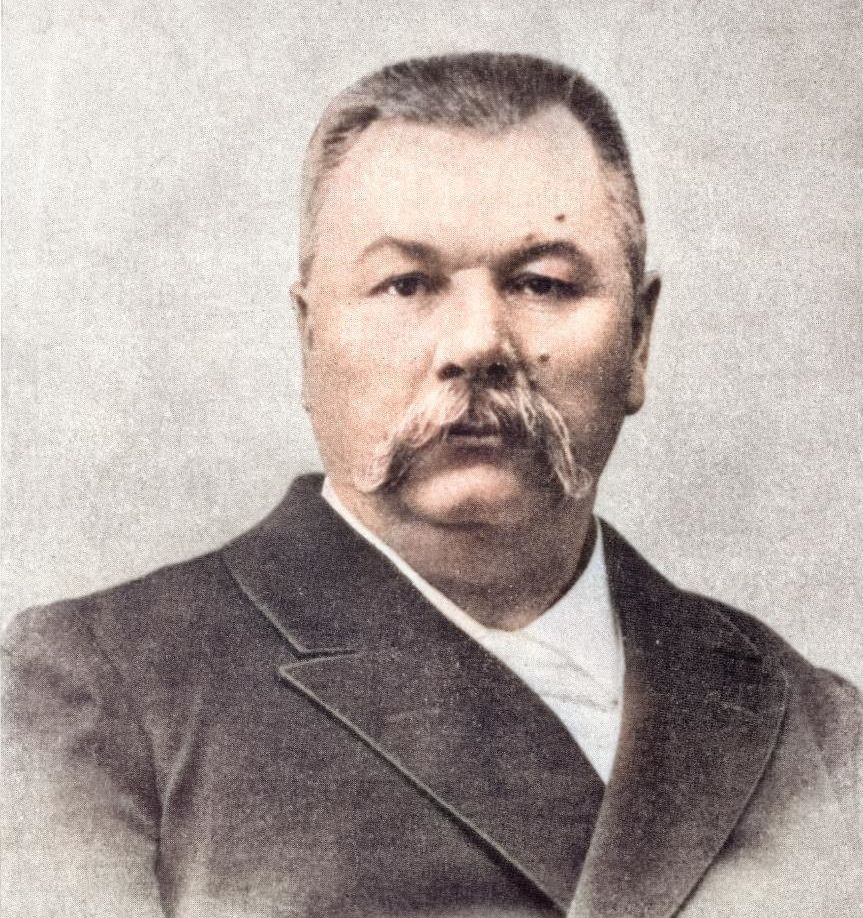